Early Japan and Korea
Chapter 11.3
Unification of Japan
Uniting a diverse land
Early Japanese culture was made up of clans
Most people farmers or workers, small aristocratic class.
Islands, mountains, and shortage of farmable land
Isolation helped shape a unique history
Shōtoku Taishi, unification, and a supreme ruler
Unification of Japan
Shotoku Taishi – prince of the Yamato clan – united all clans under Chinese model.
Central gov led by supreme ruler, symbolized divine figure and symbol of nation.
All taxes paid to central government, limited aristocratic power.
Collapse of Central Rule and Emergence of Samurai
Rise to power of Fujiwara clan
powerful family that dominated Japanese government from the ninth to the twelfth centuries
gain power through military strength but rather through marriage and shrewd political strategy, encouraging the marriage of Fujiwara daughters to emperors and young future emperors
The Fujiwara reached the height of their power under Michinaga (966–1028)
Three of his daughters married emperors and a fourth married an heir apparent who became emperor
Four grandsons were emperors and a son was a regent
30 years Michinaga lived a lavish lifestyle in mansions more magnificent than the royal palace
Collapse of Central Rule and Emergence of Samuri
Aristocrats' sapping taxes from central government
Aristocrats' hiring of samurai as protection
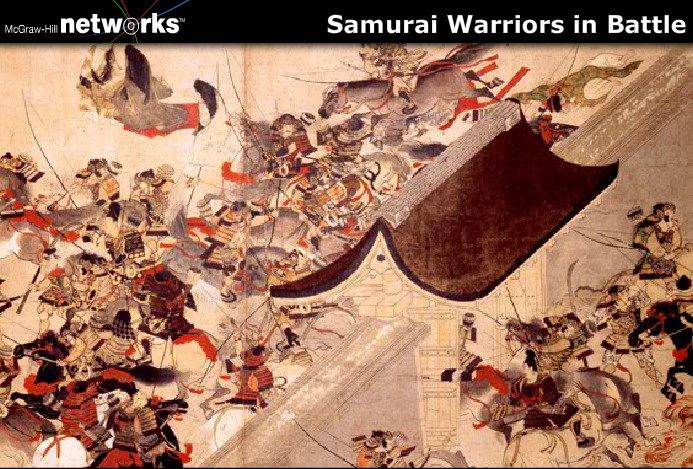 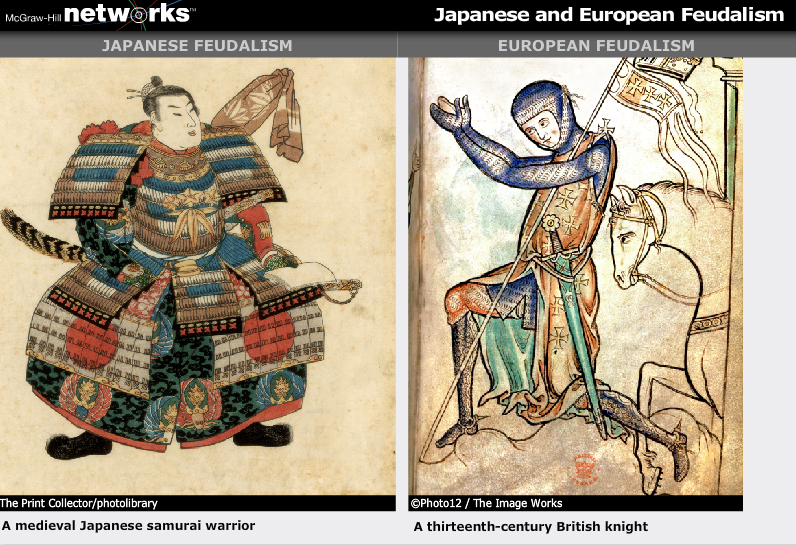 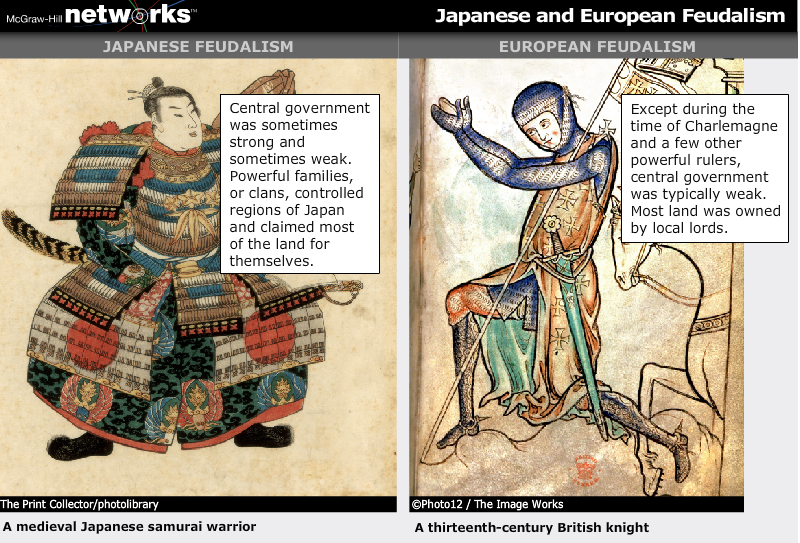 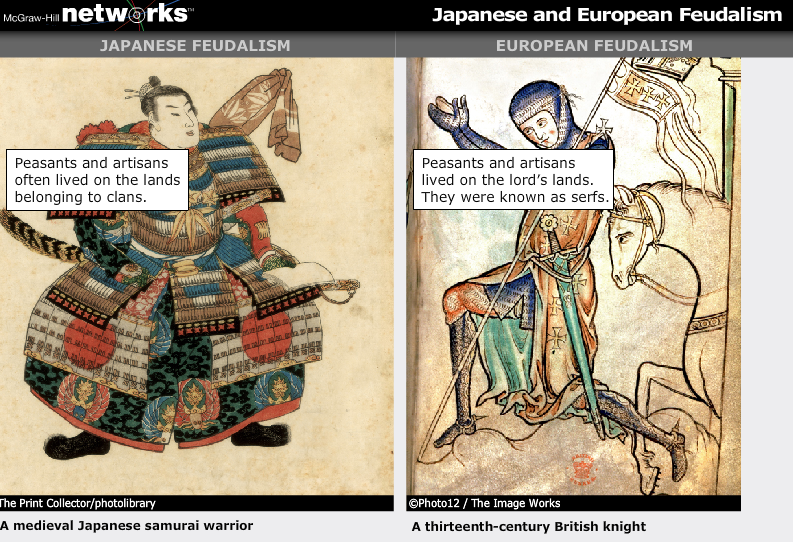 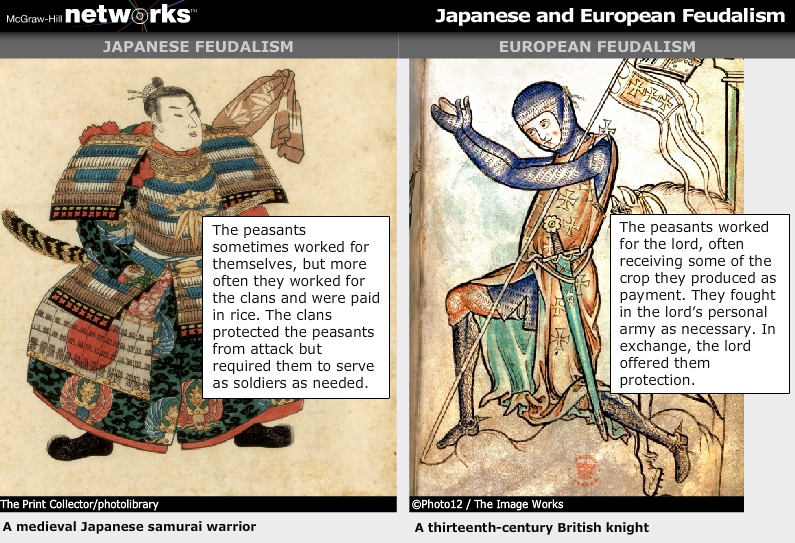 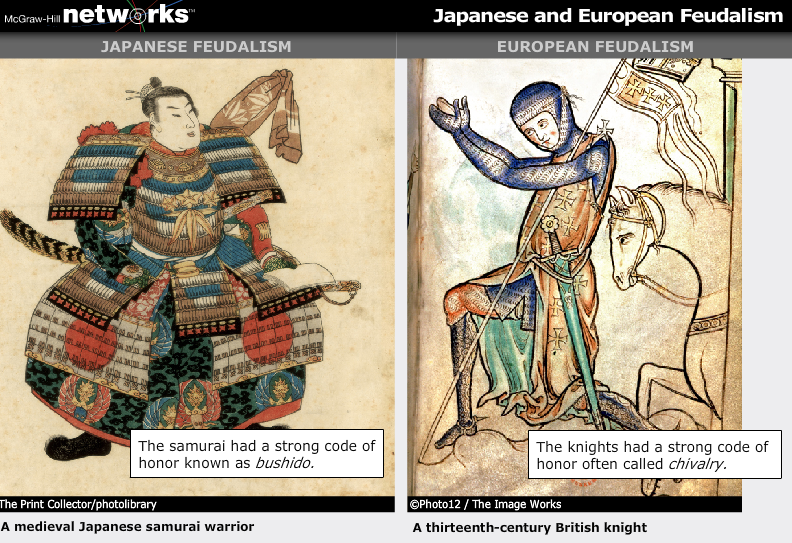 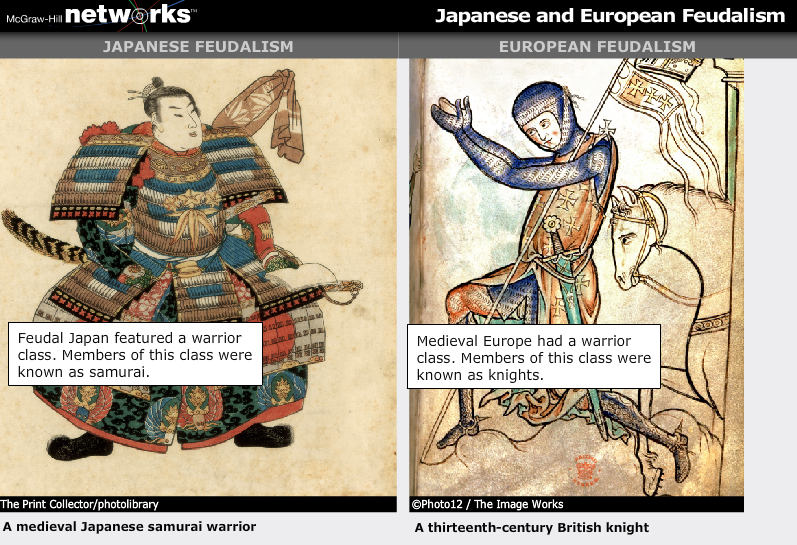 Minamoto Yoritomo and the Kamakura Shogunate
Yoritomo and central government under a shogun
Failed Mongol attacks
Overthrow of Kamakura shogunate, leading to civil war and near chaos
Life in Early Japan
Farming society, with trade slow to develop
Growth of manufacturing and trade
Active role of women, despite subordination to men Early Japanese
Religion
Kami and the development of Shinto
Buddhism brought from China
Popularity of Zen sect
Early Japanese Culture
Prolific women writers
Murasaki Shikibu and The Tale of Genji
Importance of landscape in art and architecture
Emergence of Korea
The Kingdoms of Koguryo, Paekche, and Silla
A mountainous peninsula
Three kingdoms emerge
Introduction of Buddhism
Silla Rule, Invasion, and a New Korean Dynasty
Silla dominance, with help from China
Sui dynasty (581–618), Silla received help in defeating the Paekche, and the Sui and Tang (618–907) dynasties both constantly attacked and weakened the Koguryo kingdom
Silla rulers set up a national Confucian academy to train high officials and used a civil-service examination similar to that used in China 
Civil war and Koryo dynasty
Suffering under Mongols and fall of Koryo dynasty